Ošetřovatelský model Callisty Roy
Adaptační model
1
Zápatí prezentace
Vývoj modelu
vychází z praxe Royové na dětské klinice pozorovala schopnosti dětí přizpůsobovat se změnám
základ modelu je vytvořen v průběhu magisterského studia 
publikace výsledků 1974 v kapitole „The Roy Adaptaion Model“ v knize Riehl (Koncepční modely ošetřovatelské praxe)
1976 publikace monografie Úvod do ošetřovatelství: adaptační model
1976 – 1977 výzkumné pozorování
1982 publikace teoretické báze a výsledků
Adaptace = proces a výsledek, kterým si myslící a vnímající osoba úmyslně sama sebe uvědomuje a utváří a integruje se s prostředím (Roy, 1997)
Teoretická východiska
Humanistická filozofie a holizmus
Maslowovy práce
Sociální interakční teorie
Helsonova adaptační teorie
Asumpce (Předpoklady)
orientace na příjemce
orientace na prostředí

prostředí a lidé jsou v neustále interakci (vyměňují si energii, hmotu, informace)
v neustále měnícím se prostředí si musí jedinec udržovat svou integritu → přizpůsobovat se podnětům z VVp
schopnost jedince zvládat změny VVp se mění v čase
* VVp - vnějšího a vnitřního prostředí
Hlavní jednotky
Metaparadigmatické koncepce
Osoba

B-P-S bytost v konstantní interakci se stále měnícím se prostředím

holistický adaptivní systém s vnitřními procesy (kognátor a regulátor), kt. hrají důležitou roli při adaptaci ve 4 oblastech: fyziologická, sebekoncepce, rolová funkce, vzájemná nezávislost
Zdraví 

stav 
a proces bytí jednotné a celistvé osoby
je výsledkem interakce medzi O a P
Ošetřovatelství věda                        o nemocničním ošetřování i praktická disciplína
Oše. péče: realizována oše. procesem,
Potřebná, když nadměrný stres/zvládnutí situace oslabuje člověka natolik, že není schopen zvládat situaci efektivním způsobem.
Prostředí 

vytváří podmínky, okolnosti, situace a vlivy, které působí na vývoj a chování jedinců
Faktory prostředí jsou charakter. jako:
fokální, kontextuální a reziduální
Koncepce modelu
Adaptace
proces přizpůsobování se změnám prostředí (přizpůsobit se faktorům z prostředí (fokální, kontextuální, reziduální)

Stimuly
podněty z vnějšího a vnitřního prostředí, které vyvolávají adaptační odpověď, reakci 
druhy stimulů (fokální, kontextuální, reziduální)  

Adaptační niveau (úroveň)
je individuální rozsah efektivních (tzn. adaptivních) reakcí jedince na stimuly. 
Když stimul překročí hranice individuální adaptační zóny, reakce na něj jsou neefektivní a dochází k porušení integrity jedince.
reakce se dělí na: adaptivní a neefektivní
Chlad
Otevřené poranění
Nedostatečné oblečení
Infikování rány, snížená imunita
Podceňování informací o počasí
Podceňování zdr. stavu
Reakce na stimuly – dělení:
Neefektivní (maladaptivní)
Adaptivní
nepřesahují adaptační niveau (úroveň) jedince 
podporují jedincovu integritu, růst, vývoj, moc, cíle, zlepšují jeho kontrolu na prostředí, podporují jeho celistvost.
přesahují adaptační niveau (úroveň) jedince a vede k porušení integrity
nepřispívají k dosažení adaptivních cílů, vedou k dezintegraci jedince
Adaptační úroveň – rozsah adaptivních reakcí jedince, kt. má každý jedinec odlišný, tzn. každý reagujeme na podněty odlišným chováním, kt. je pro něj typické
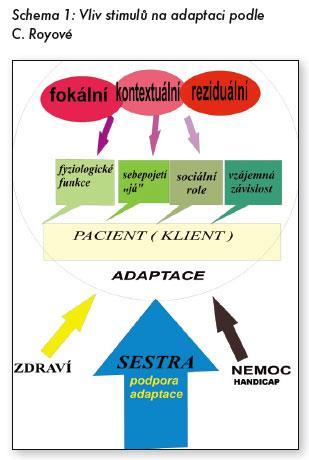 Adaptační systém jedince
Sekundární (efektorový) subsystém
Primární (kontrolní, regulační) subsystém
naučené/získané mechanizmy regulace procesů nebo zvládání situace
Regulátor reaguje na stimuly z VVp prostřednictvím nervových (autonomních), chemických a endokrinologických reakcí
Kognátor reaguje na stimuly z VVp prostřednictvím vyšší nervové činnosti (paměť, učení, emoce, rozhodování…), reakce jsou emočního typu
navazuje na primární subsystém 
převádí reakce jedinců (po zpracování primárním subsystémem) do 4 adaptačních oblastí = adaptační módy
Fyziologická oblast
Sebepojetí
Rolová funkce
Vzájemná závislost
4 adaptačních oblastí = adaptační módy
Fyziologická oblast 
– dýchání, cirkulace, výživa, tekutiny, vyprazdňování, aktivita, odpočinek, spánek, celková regulace (TT, smysly, FF, endokrinní a nervový systém)
- obsahuje reakce spojené se strukturou těla a způsobem jeho funkce
Sebepojetí – zahrnuje fyzikální, osobnostní a interpersonální složku
Rolová funkce – obsahuje identifikaci a zvládání rolí, sociální interakce vzhledem k primární, sekundární a terciární roli
Vzájemná závislost – zahrnuje vzájemnou ne/závislost během interpersonálních vztahů 2 a více osob při zabezpečování potřeb jedince 
Modus vzájemné závislosti zahrnuje individuální a kolektivní vztahy mezi lidmi, jejich cíle, strukturu a rozvoj
Nezávislé vztahy vyžadují ochotu a schopnost akceptovat aspekty, jako láska, respekt, hodnota, výchova, vědomosti, dovednosti, povinnosti, materiální zázemí, čas a talent.
Rolový strom
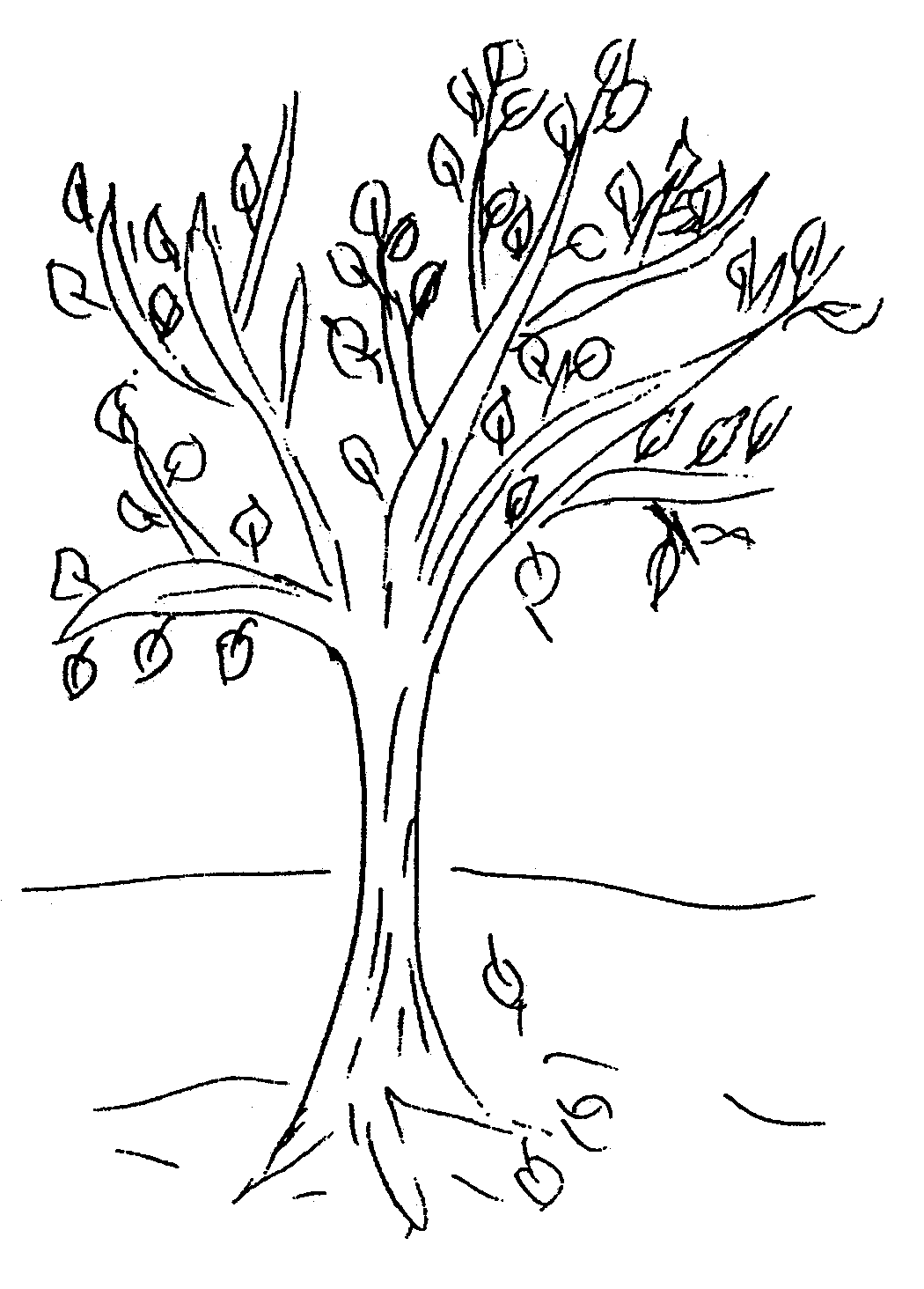 Listy – terciální role – dočasná (▲P/K, člen komise…)

Větve – sekundární role – relativně trvalá, vybrané role
(▲ lékař, sestra)


Kmen – primární role – relativně trvalá, daná role
(souvisí s věkem a pohlavím) ▲ starý muž
Obsah modelu
primární subsystém
sekundární subsystém
výstupy
kontrolní procesy
vstup
účinek - efektory
stimuly
adaptační niveau
překonávací 
mechanizmy
regulátor
kognátor
efektivní = adaptivní 
a/nebo 
nefektivní = maladaptivní reakce na chování
•  fyziologická oblast
•  sebepojetí
•  rolová funkce
•  vzájemná závislost
zpětná vazba
Znázornění ošetřovatelských činností v modelu
všechny oš. činnosti 
jsou zaměřené na
podporování
adaptaci jedince
v období zdraví
během choroby
rolová funkce
vzájemná
závislost
sebekoncepce
sebepojetí
fyziologická
oblast
Objekt oš. péče
jedinec s adaptivním systémem, přijímající stimuly z prostředí
intervence se týkají stimulů nebo problémů, které se vyskytují v oblastech:
základní fyziologické potřeby
sebeuvědomění
zvládnutí role
vzájemná závislost
Úkol sestry
Identifikovat maladaptivní chování a stimuly, kt. k němu vedly 
                      a následně pomoci P/K k adekvátní adaptaci.
Op
1. fáze – sestra hodnotí ne/pozorovatelné chování ve 4 způsobech adaptace